Presentazione delle Attività
Nome dell’Istituto:
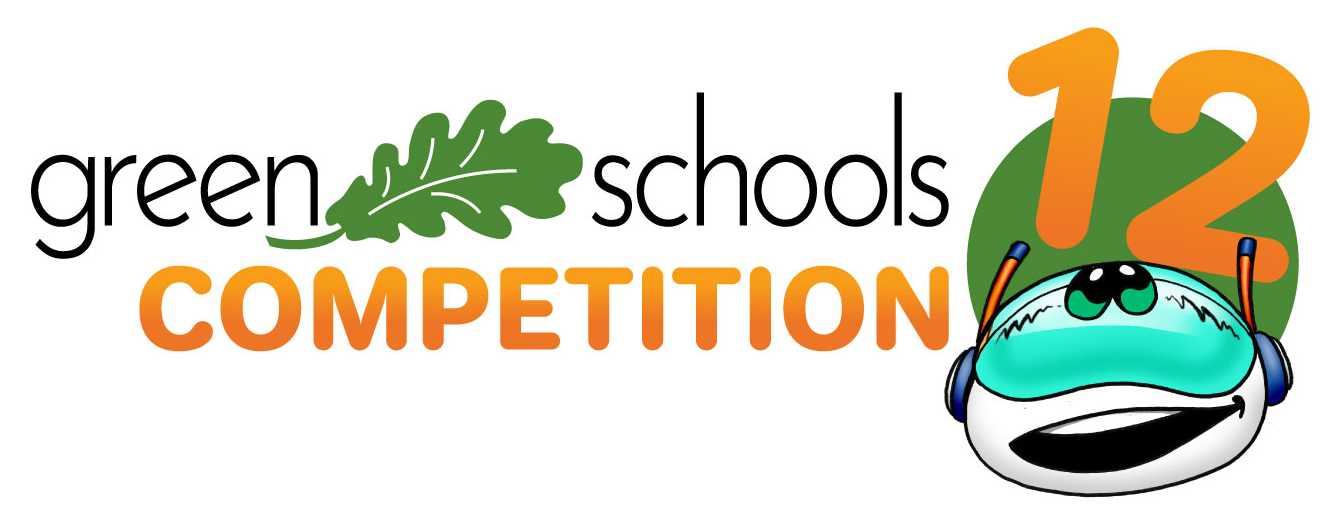 Presentazione delle Attività
Come Indicato nel «Modulo Presentazione Attività» descrivere nelle seguenti slide la sintesi di ognuna delle attività intraprese.
Il file da consegnare dovrà essere in formato PPT o PDF non scansionato.
Replicate una slide per ognuna delle Attività! 
Si vuole specificare che i riquadri dedicati ai contenuti possono essere modificati a vostro piacimento. 
Non dimenticate di inserire per ogni attività svolta immagini, foto, grafici, diagrammi, link …
I collegamenti esterni dovranno essere accessibili, ovvero dovranno rimandare a pagine senza login o password.
Buon Lavoro! :D
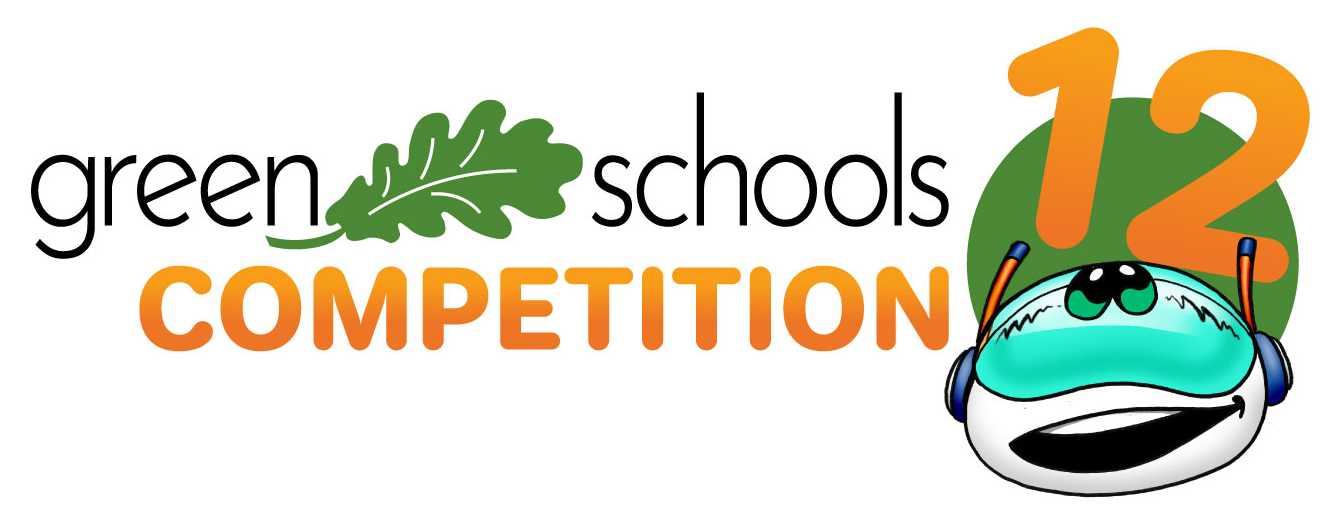 Scelta Ambiti e Tematiche
COMPONENTI DELL’ENERGY TEAM
Completare l’elenco con i nominativi dei componenti dell’Energy Team, indicando il nominativo in ogni elenco.
STUDENTI:
_______________________________
_______________________________
_______________________________
_______________________________
_______________________________
_______________________________
_______________________________
_______________________________
_______________________________
_______________________________
_______________________________
_______________________________
_______________________________
_______________________________
DOCENTI:
_______________________________
_______________________________
_______________________________
_______________________________

PERSONALE TECNICO:
_______________________________
_______________________________
_______________________________

PERSONALE ATA:
_______________________________
_______________________________
_______________________________
ECODETECTIVE
Completare con i nominativi degli Ecodetective e un elenco sintetico delle segnalazioni (allegare file)
SEGNALAZIONI:
_______________________________
_______________________________
_______________________________
_______________________________
_______________________________
_______________________________
_______________________________
_______________________________
_______________________________
_______________________________
_______________________________
_______________________________
_______________________________
_______________________________
ECODETECTIVE:
_______________________________
_______________________________
_______________________________
_______________________________
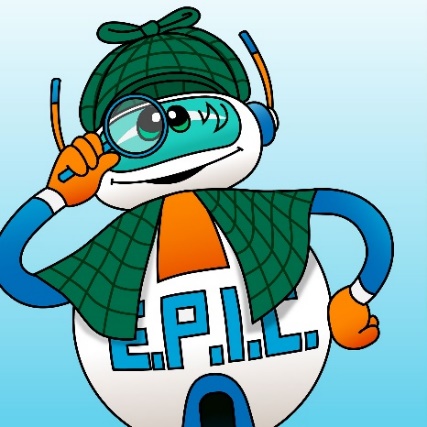 CONCORSO FORMAZIONE
Elenco sintetico delle attività svolte in ambito formazione
____________________________________________________________________________________
____________________________________________________________________________________
____________________________________________________________________________________
____________________________________________________________________________________
____________________________________________________________________________________
____________________________________________________________________________________
CONCORSO FORMAZIONE
Attività numero «1»
Descrizione:
______________________________________________________________________________________________
______________________________________________________________________________________________
______________________________________________________________________________________________
______________________________________________________________________________________________
(descrivere l’attività, inserire riferimenti ad eventuale allegati e link collegati.)
(creare una slide per ogni attività da descrivere numerandola)
CONCORSO FORMAZIONE
Elenco e descrizione delle attività «Bonus»
Concorso Bonus:​ Attività di tutoraggio​
_____________________________________________________________________________________________
_____________________________________________________________________________________________
_____________________________________________________________________________________________
_____________________________________________________________________________________________
_____________________________________________________________________________________________
_____________________________________________________________________________________________
_____________________________________________________________________________________________
CONCORSO COMUNICAZIONE
Elenco sintetico delle attività svolte in ambito formazione
____________________________________________________________________________________
____________________________________________________________________________________
____________________________________________________________________________________
____________________________________________________________________________________
____________________________________________________________________________________
____________________________________________________________________________________
CONCORSO COMUNICAZIONE
Attività numero «1»
Descrizione:
______________________________________________________________________________________________
______________________________________________________________________________________________
______________________________________________________________________________________________
______________________________________________________________________________________________
(descrivere l’attività, inserire riferimenti ad eventuale allegati e link collegati.)
(creare una slide per ogni attività da descrivere numerandola)
CONCORSO COMUNICAZIONE
Elenco e descrizione delle attività «Bonus»
Concorso Bonus:​ Attività di tutoraggio​
_____________________________________________________________________________________________
_____________________________________________________________________________________________
_____________________________________________________________________________________________
_____________________________________________________________________________________________
_____________________________________________________________________________________________
_____________________________________________________________________________________________
_____________________________________________________________________________________________
CONCORSO AZIONI CONCRETE
Elenco sintetico delle attività svolte in ambito formazione
____________________________________________________________________________________
____________________________________________________________________________________
____________________________________________________________________________________
____________________________________________________________________________________
____________________________________________________________________________________
____________________________________________________________________________________
CONCORSO AZIONI CONCRETE
Attività numero «1»
Descrizione:
______________________________________________________________________________________________
______________________________________________________________________________________________
______________________________________________________________________________________________
______________________________________________________________________________________________
(descrivere l’attività, inserire riferimenti ad eventuale allegati e link collegati.)
(creare una slide per ogni attività da descrivere numerandola)
CONCORSO AZIONI CONCRETE
Elenco e descrizione delle attività «Bonus»
Concorso Bonus:​ Attività di tutoraggio​
_____________________________________________________________________________________________
_____________________________________________________________________________________________
_____________________________________________________________________________________________
_____________________________________________________________________________________________
_____________________________________________________________________________________________
_____________________________________________________________________________________________
_____________________________________________________________________________________________
ALLEGATI
Per una migliore gestione degli allegati, al presente modulo si prega di compilare il seguente elenco relativo alla documentazione inviata alla Redazione, indicando le informazioni sotto riportate.
Titolo dell’allegato, ambito di concorso, nome del file, formato del file
________________________________________________________
________________________________________________________
________________________________________________________
________________________________________________________
________________________________________________________